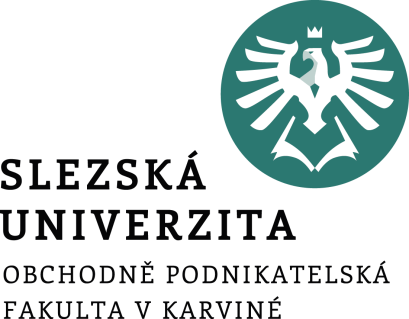 E-shop s golfovými potřebami
golf4you.cz
Kristýna Walachová
12.5.2022
Podnikání na internetu
Obsah
Podnikatelský záměr
Cílové skupiny
Konkurence 
Swot analýza 
Kalkulace
e-shop, závěr
Prostor pro doplňující informace, poznámky
[Speaker Notes: csvukrs]
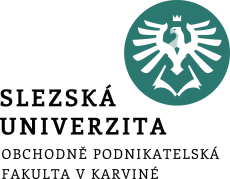 Podnikatelský záměr
Krátkodobý záměr: 
vytvoření přehledného e-shopu
 • získání okruhu zákazníků, kteří budou opakovaně nakupovat přes e-shop
Vybudovat si pozici na trhu 

Dlouhodobý cíl: 
Spolupracovat s golfovými resorty
Spolupráce s organizatory golfových turnajů
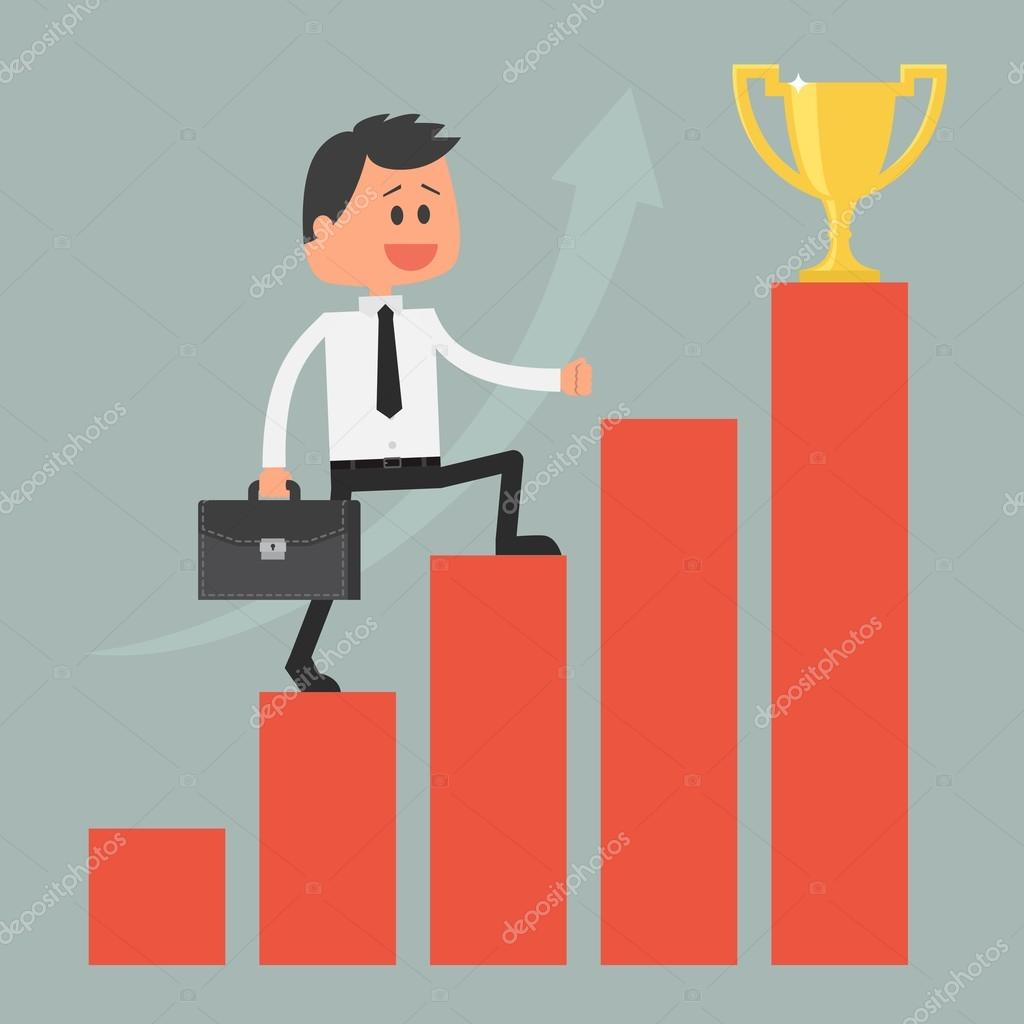 Cílové skupiny
Hráči golfu registrovaní v klubech (přes 50 tisíc v ČR)
Rekreační hráči golfu
Přátele a rodina někoho kdo golf hraje
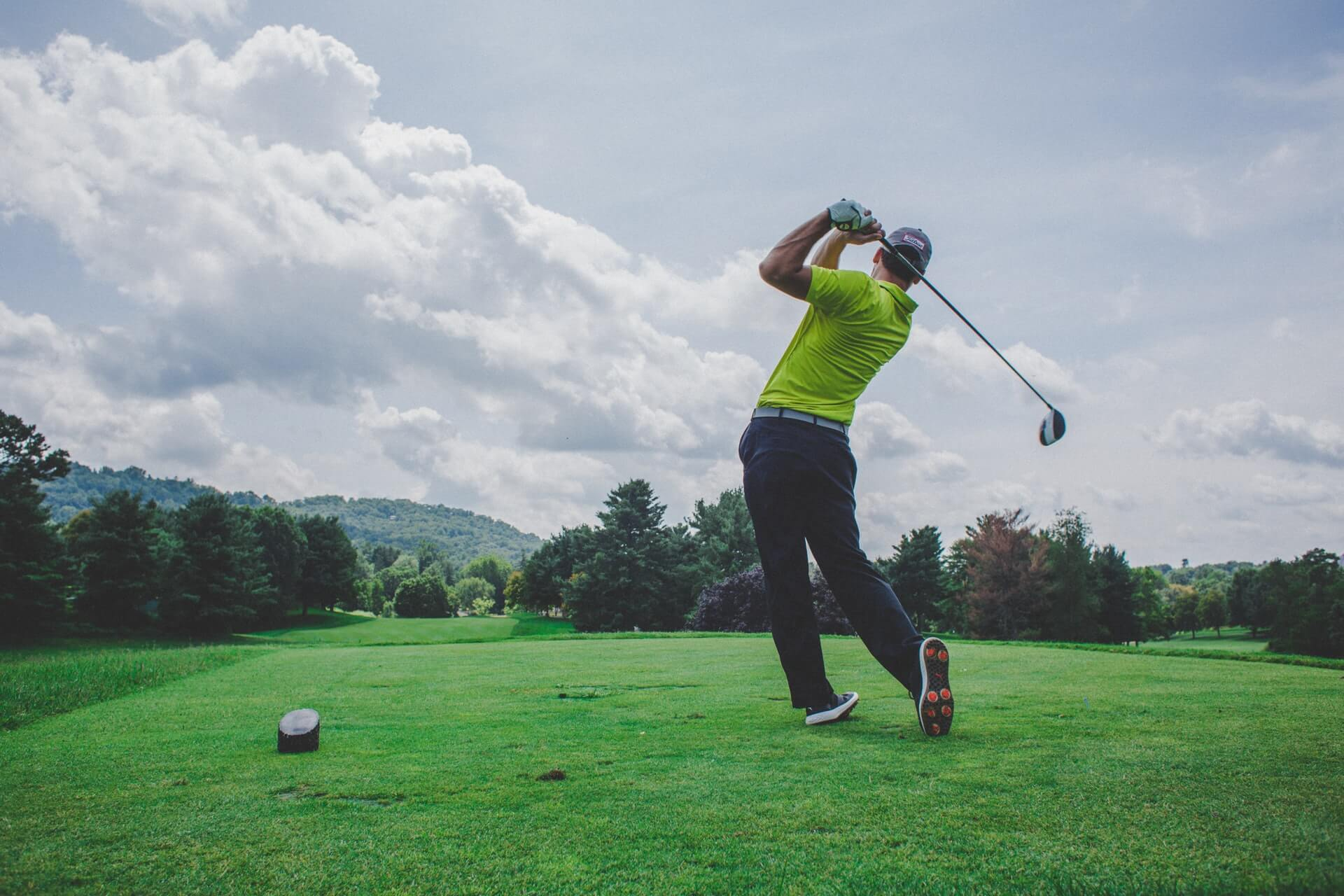 Konkurence
https://www.golfprovsechny.cz/
https://www.webgolf.cz/
https://www.bestgolf.cz/
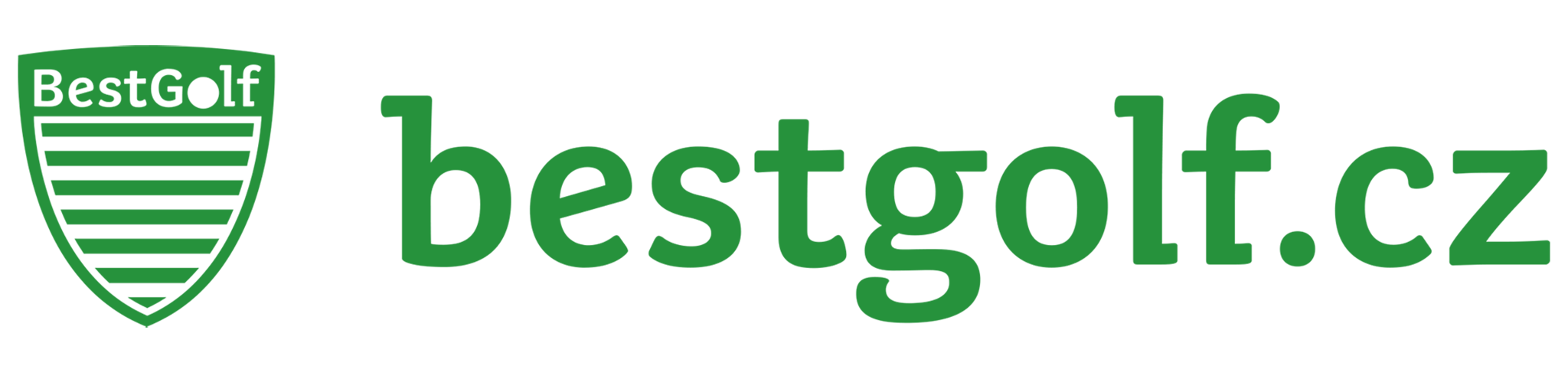 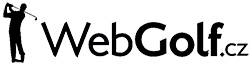 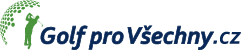 SWOT analýza
Prostor pro doplňující informace, poznámky
Nástroj pro tvorbu e-shopu
eshop-rychle.cz
Tarif STARTUP- 390kč  a tarif BUSINESS- 790Kč 
zdarma po určitou dobu

https://1018879596.s5.eshop-rychle.cz/
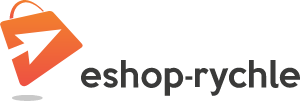